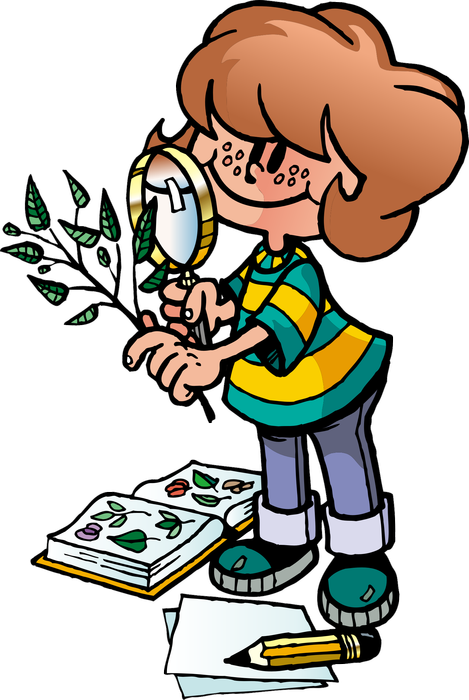 МОУ «Объячевская средняя общеобразовательная школа»
Проектная деятельность в начальной школе
Выполнила  учитель начальных классов 
Лихачева Екатерина Павловна
с. Объячево
2012 г.
«Проектная деятельность- действие, совершаемое от всего сердца и с определенной целью»
                                         Е.Г. Каган
В условиях реализации ФГОС процесс обучения все больше связывают с деятельностным подходом к освоению детьми новых знаний. Безусловно, одной из разновидностей такого подхода является проектная и исследовательская деятельность.
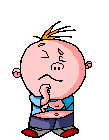 Скажи и я забуду.
Покажи и я  запомню. 
                                          Вовлеки и я научусь.

Китайская ПОСЛОВАИЦА
Ученик – это не сосуд, который нужно заполнить, а факел, который нужно зажечь
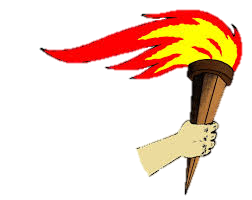 Главная идея метода проектов – направленность учебно-познавательной деятельности обучающихся на результат, который  получается при решении практической и теоретической проблемы. Проектно-исследовательская деятельность учащихся – это совместная учебно-познавательная, творческая и игровая деятельность, имеющая общую цель, согласованные способы деятельности, направленные на достижение общего результата.
Под	проектом	понимается комплекс взаимосвязанных действий, предпринимаемых для достижения определенной цели в течение заданного периода в рамках имеющихся возможностей. 

       Под проектной деятельностью понимаются разные виды деятельности, имеющие ряд общих признаков:

1) направлены на достижение конкретных целей;
2) включают в себя координированное выполнение взаимосвязанных действий;
3) имеют ограниченную протяженность во времени, с определенным началом и концом;
4) в определенной степени неповторимы и уникальны.
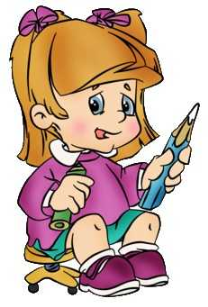 Цель работы над проектами в начальной школе :Развитие личности и создание основ творческого потенциала учащихся.
Задачи :1. Формирование позитивной самооценки, самоуважения.2. Формирование коммуникативной компетентности в сотрудничестве:— умение вести диалог, координировать свои действия с действиями партнеров по совместной деятельности;— способности доброжелательно и чутко относиться к людям, сопереживать;— формирование социально адекватных способов поведения.
3. Формирование способности к организации деятельностии управлению ею:— воспитание целеустремленности и настойчивости;— формирование навыков организации рабочего пространства и рационального использования рабочего времени;— формирование умения самостоятельно и совместно планировать деятельность и сотрудничество;— формирование умения самостоятельно и совместно принимать решения.4. Формирование умения решать творческие задачи.5. Формирование умения работать с информацией (сбор, систематизация, хранение, использование).
Включая младших школьников в проект, можно сформировать у них следующие умения:
   – определить цель деятельности, планировать ее, выполнять действия и операции, соотносить результат деятельности и ее цель, контролировать свои действия;– выполнять мыслительные операции, входящие в состав проектной деятельности;– проводить наблюдения. Ставить простые эксперименты, строить простые модели объектов и явлений окружающего мира.
Проект как комплексный и многоцелевой метод имеет большое количество видов и разновидностей.
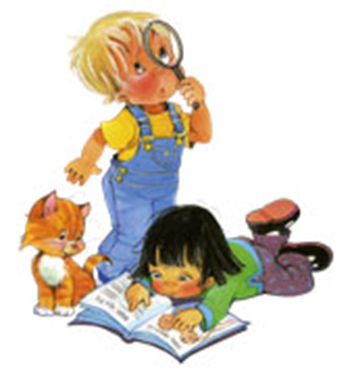 1.По содержательной  специфике.
Практико-ориентированный проект нацелен на социальные интересы самих участников проекта или внешнего заказчика. Продукт заранее определен и может быть использован в жизни класса, школы, микрорайона, города, государства.
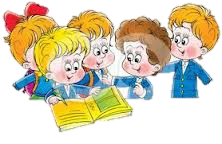 11
Исследовательский проект по структуре напоминает подлинно научное исследование. Он включает обоснование актуальности выбранной темы, обозначение задач исследования, обязательное выдвижение гипотезы с последующей проверкой, обсуждение полученных результатов.
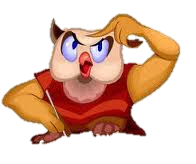 Информационный проект направлен на сбор информации о каком-то объекте, явлении с целью анализа, обобщения и представления для широкой аудитории
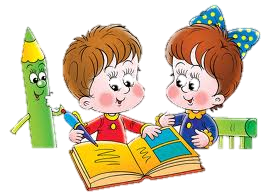 Творческий проект предполагает максимально свободный и нетрадиционный подход к оформлению результатов. Это могут быть альманахи, театрализации, спортивные игры, произведения изобразительного или декоративно-прикладного искусства, видеофильмы.
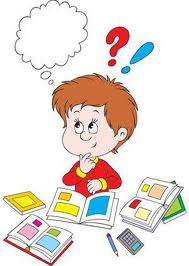 Ролевой проект. Участвуя в нем, проектанты берут на себя роли литературных или исторических персонажей, выдуманных героев. Результат такого проекта остается открытым до самого окончания.
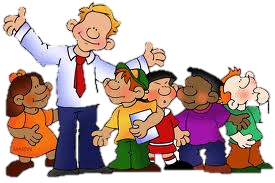 2.По комплектности выделяют два типа проектов.
Монопроекты. Проводятся в рамках одного предмета или одной области знания. Но могут использовать информацию из других областей знания и деятельности.
Межпредметные проекты. Выполняются исключительно во внеурочное время и под руководством нескольких специалистов в различных областях знания.
3.По характеру контактов между участниками:
– внутриклассные
– внутришкольные;
– региональные;
– межрегиональные;
– международные.
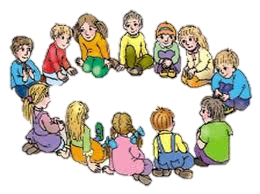 4.По продолжительности.
Мини – проекты могут укладываться в один урок или менее.
Краткосрочные проекты требуют выделения 4 – 6 уроков.
Уроки используются для координации деятельности участников проектных групп, тогда как основная работа по сбору информации, изготовлению продукта и подготовке презентации осуществляется во внеклассной деятельности и дома.
Недельные проекты выполняются в группах в ходе проектной недели.
Их выполнение занимает примерно 30 – 40 часов и целиком проходит при участии руководителя.
Годичные проекты могут выполняться как в группах, так и индивидуально. Весь годичный проект – от определения проблемы и темы до презентации выполняются во внеурочное время.
Презентация проектов.
Одним из важных этапов осуществления проекта является презентация. Выбор формы презентации проекта – задача не менее, а то и более сложная, чем выбор формы продукта проектной деятельности. Набор “типичных” форм презентации, вообще говоря, весьма ограничен, а потому здесь требуется особый полет фантазии ( в сочетании с обязательным учетом индивидуальных интересов и способностей проектантов – артистических, художественных, конструкторско-технических, организационных и т.п.)
Виды презентации проектов могут быть различными, например:
- Воплощение (в роль человека, одушевленного или неодушевленного существа).- Деловая игра.- Демонстрация видеофильма – продукта, выполненного на основе информационных технологий.- Диалог исторических или литературных персонажей.- Защита на Ученом Совете.- Игра с залом.- Иллюстративное сопоставление фактов, документов, событий, эпох, цивилизаций…
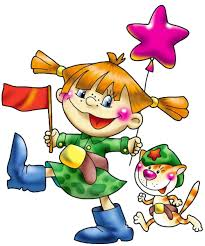 - Инсценировка реального или вымышленного исторического события.- Научная конференция.- Отчет исследовательской экспедиции.- Пресс-конференция.- Путешествие.- Реклама.- Ролевая игра.- Соревнования.- Спектакль.- Спортивная игра.- Телепередача.- Экскурсия.
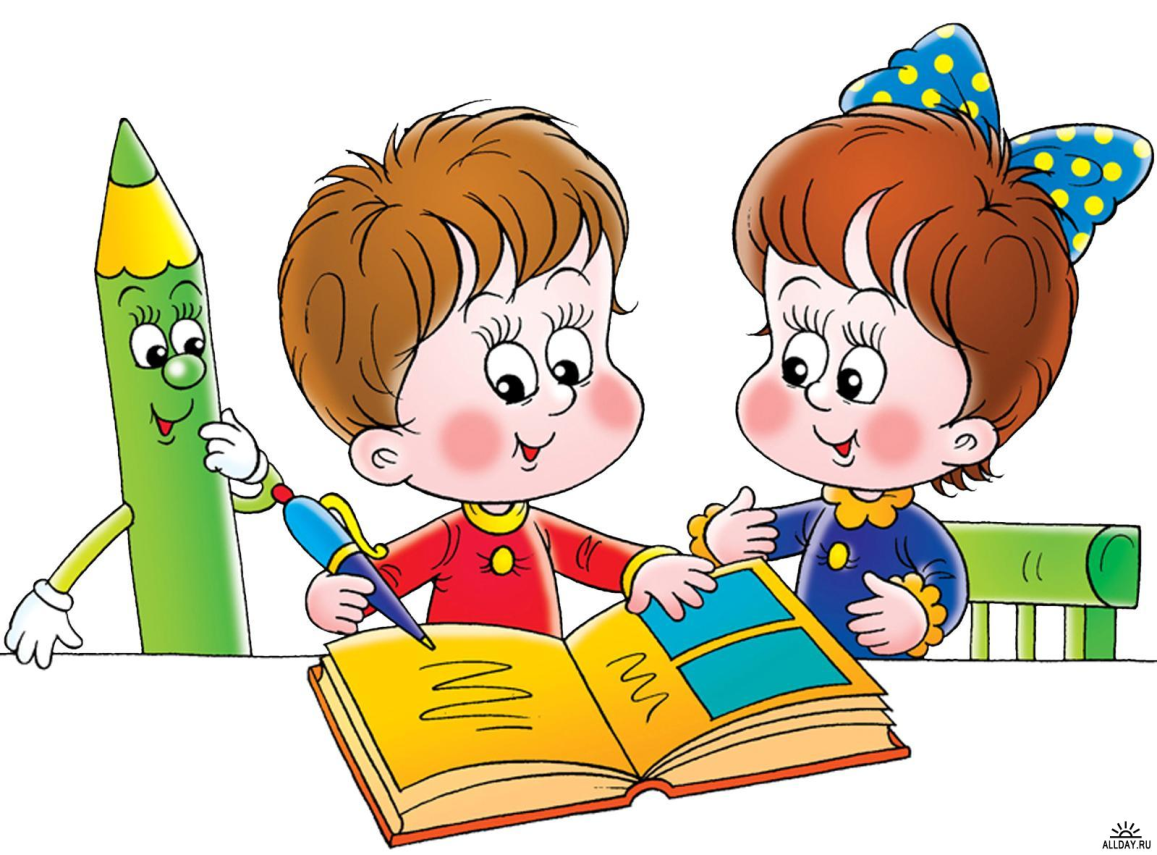 Педагогической целью проведения презентации является выработка и/или развитие презентативных умений и навыков. К ним относятся умения:
- кратко, достаточно полно и лаконично(укладываясь в 10-12 минут) рассказать о постановке и решении задачи проекта;- демонстрировать понимание проблемы проекта, собственную формулировку цели и задач проекта, выбранный путь решения;- анализировать ход поиска решения для аргументации выбора способа решения;- демонстрировать найденное решение;- анализировать влияние различных факторов на ход работы над проектом;- проводить самоанализ успешности и результативности решения проблемы, адекватности уровня постановки проблемы тем средствам, с помощью которых отыскивать решение.
Таким образом: использование проектно-исследовательского метода учителем позволяет активизировать познавательную деятельность учащихся, оживляет традиционный учебный процесс, способствует проявлению индивидуальных качеств каждого ученика.
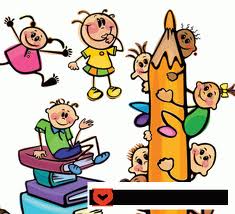